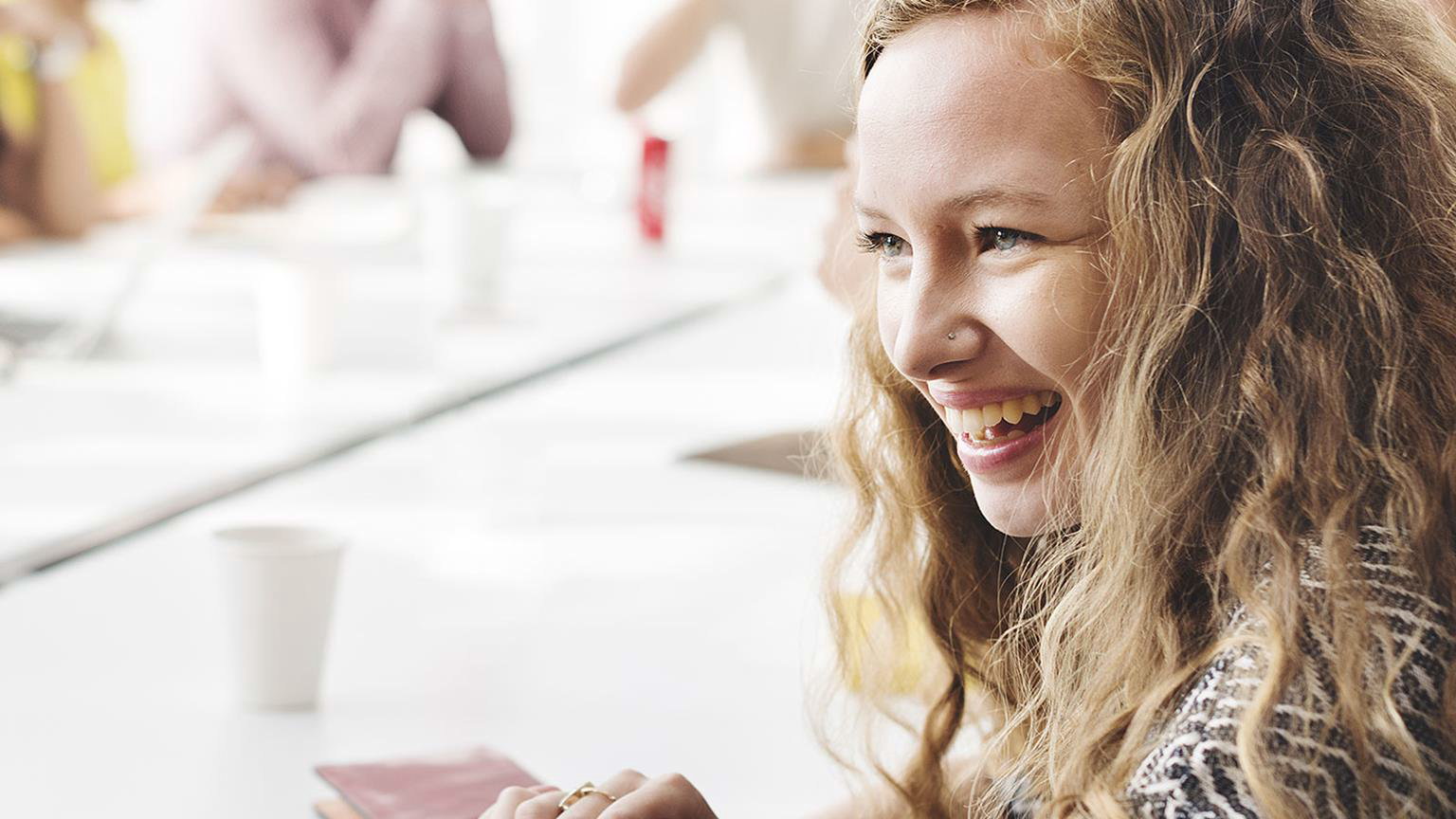 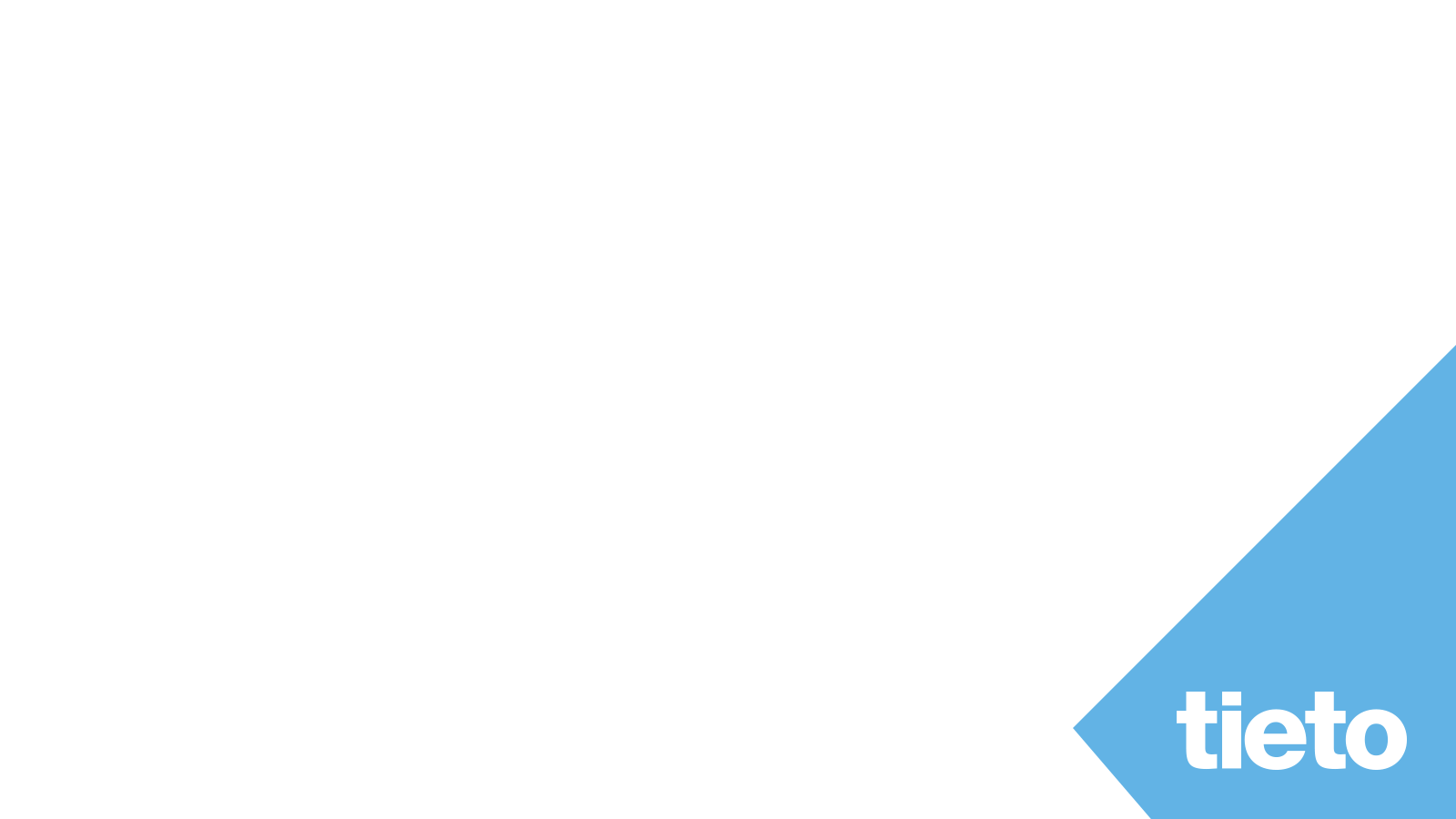 Public
TietoEdu
Hoitoajat
Tieto EducationFinland
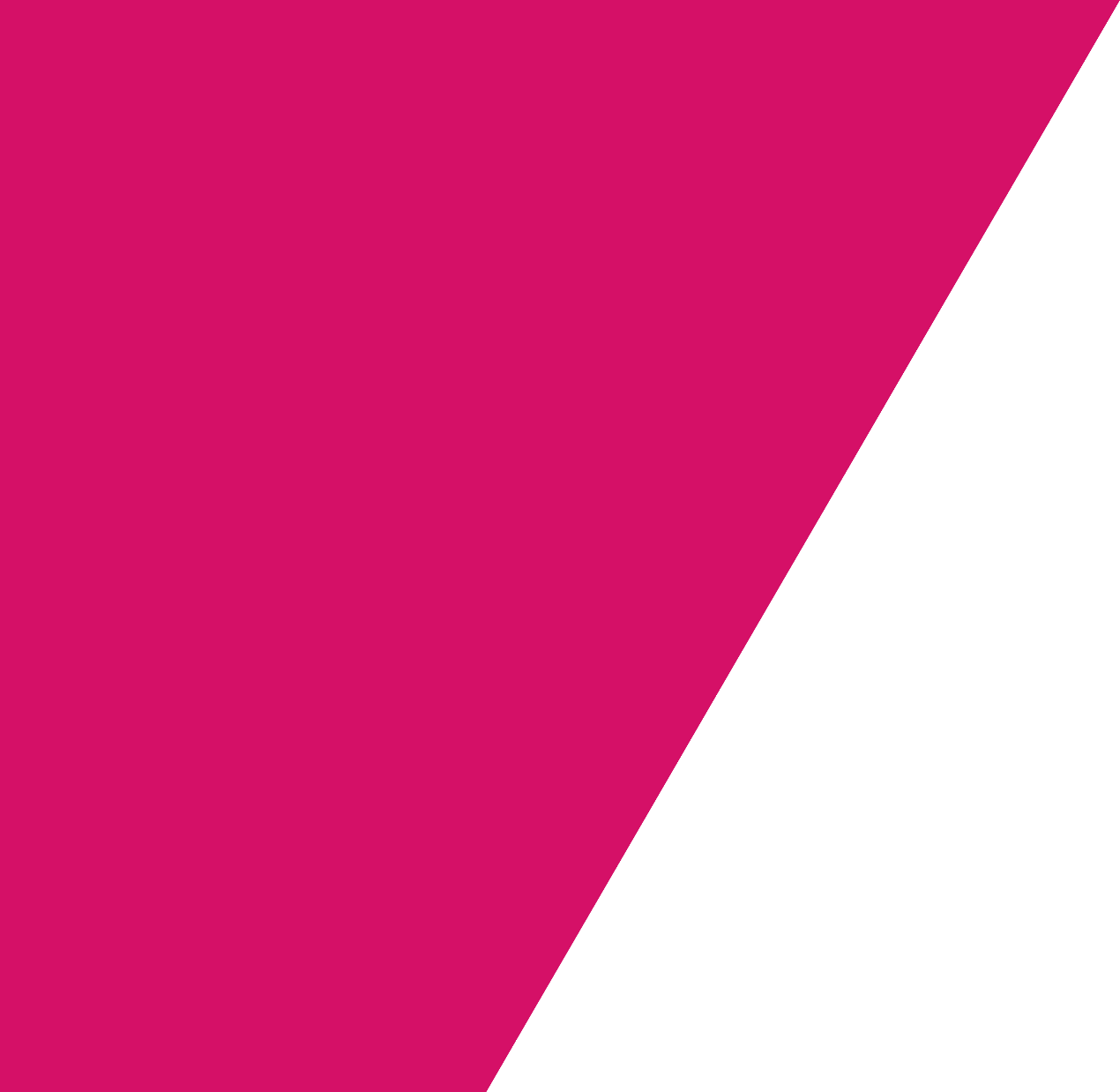 TietoEdu
Public
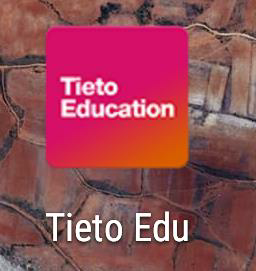 Mobiilisovellus, josta löytyy Androidja 
iOSversiot
Sovellus ladataan Google Playsta tai 
Applen Appstoresta
Sovellus on ilmainen
Mobiilisovelluksen lisäksi TietoEduaon 
mahdollisuus käyttää myös 
webversiona, joka on laite riippumaton.
https://prod-
lcsse.service.tieto.com/We.Spaces.Web/?d
omain=EduAppFI&actor=Actor_Relative&id
pmethod=SAML
Suomi.fi tunnistautuminen
Sisältää mm. hoitoaikojen varaaminen, 
tiedotteet, kalenterin ja viestit sen 
mukaan mitä toimintoja kunnassa on 
käytössä.
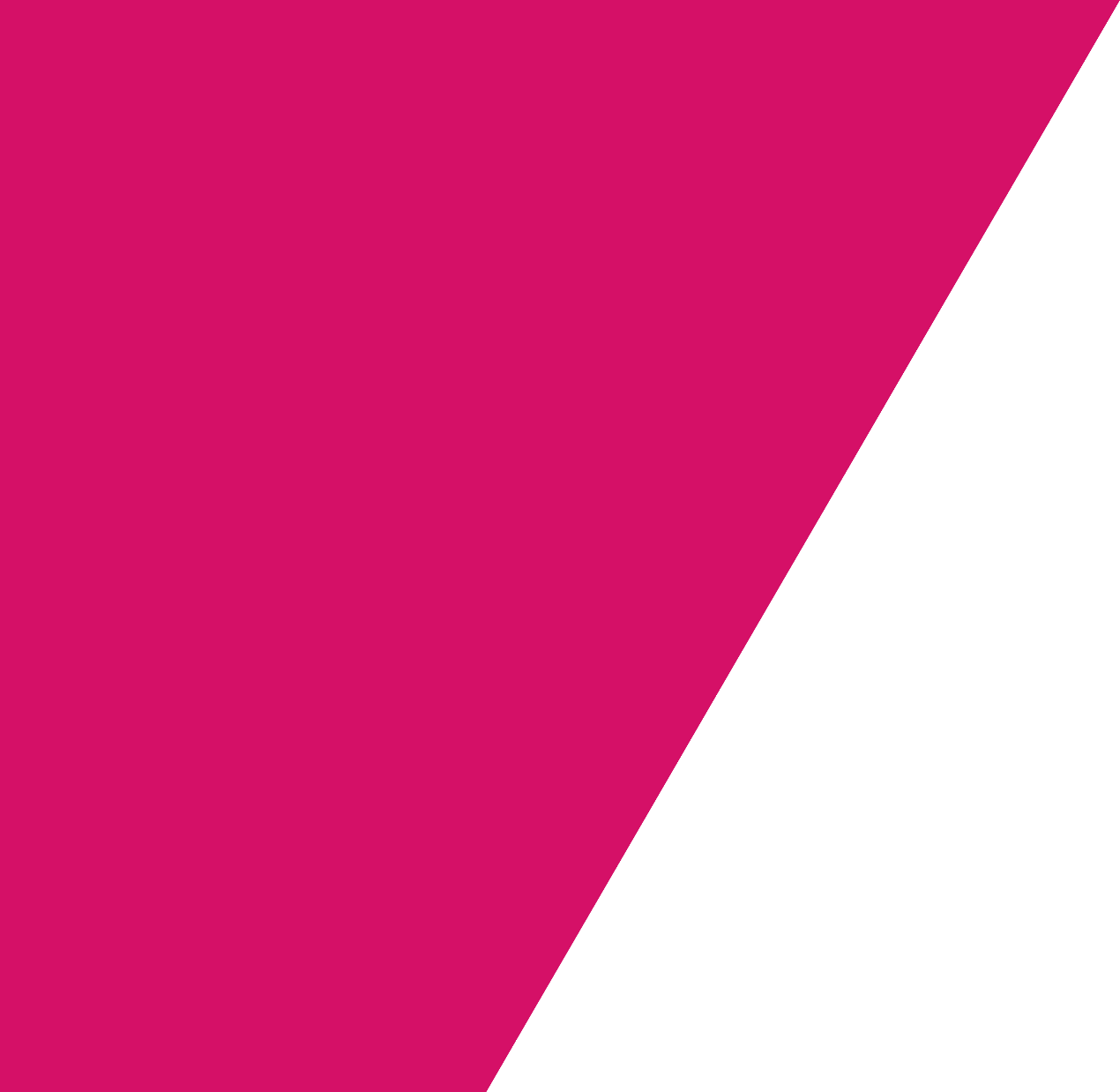 Public
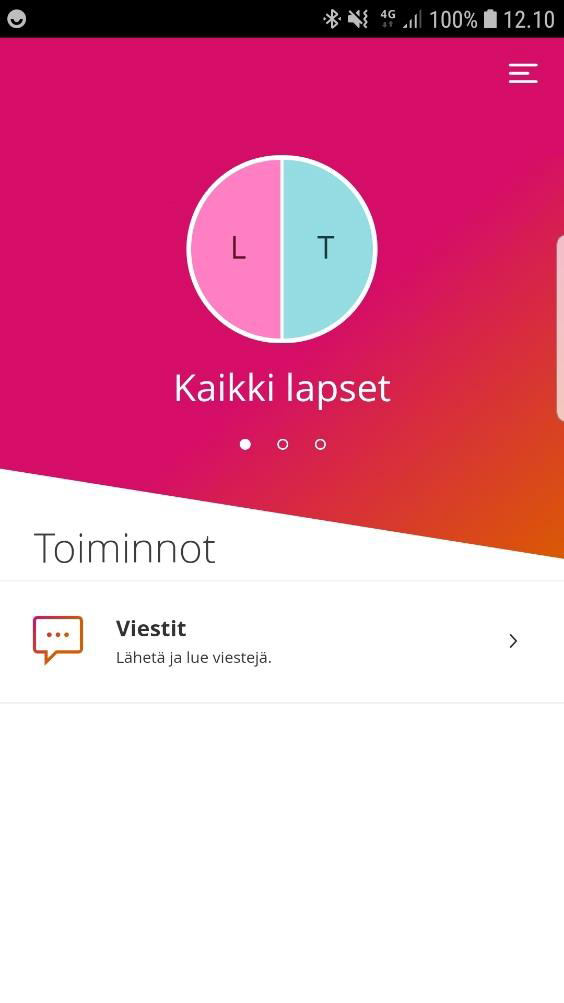 MitenkäytätTietoEdua?
TietoEduavautuu kirjautumisen 
jälkeen aloitussivulle
Valitse lapsesi painamalla lapsen 
nimen alkukirjainta puhelimen näytöltä
Nettiselaimessa pääset etukirjainten 
vieressä olevilla nuolinäppäimillä 
eteenpäin.
Aloitussivulla näkyvät kaikkia lapsia 
yhteisesti koskevat toiminnot.
Sovelluksen ohje löytyy oikeasta 
yläkulmasta kolmen viivan takaa.
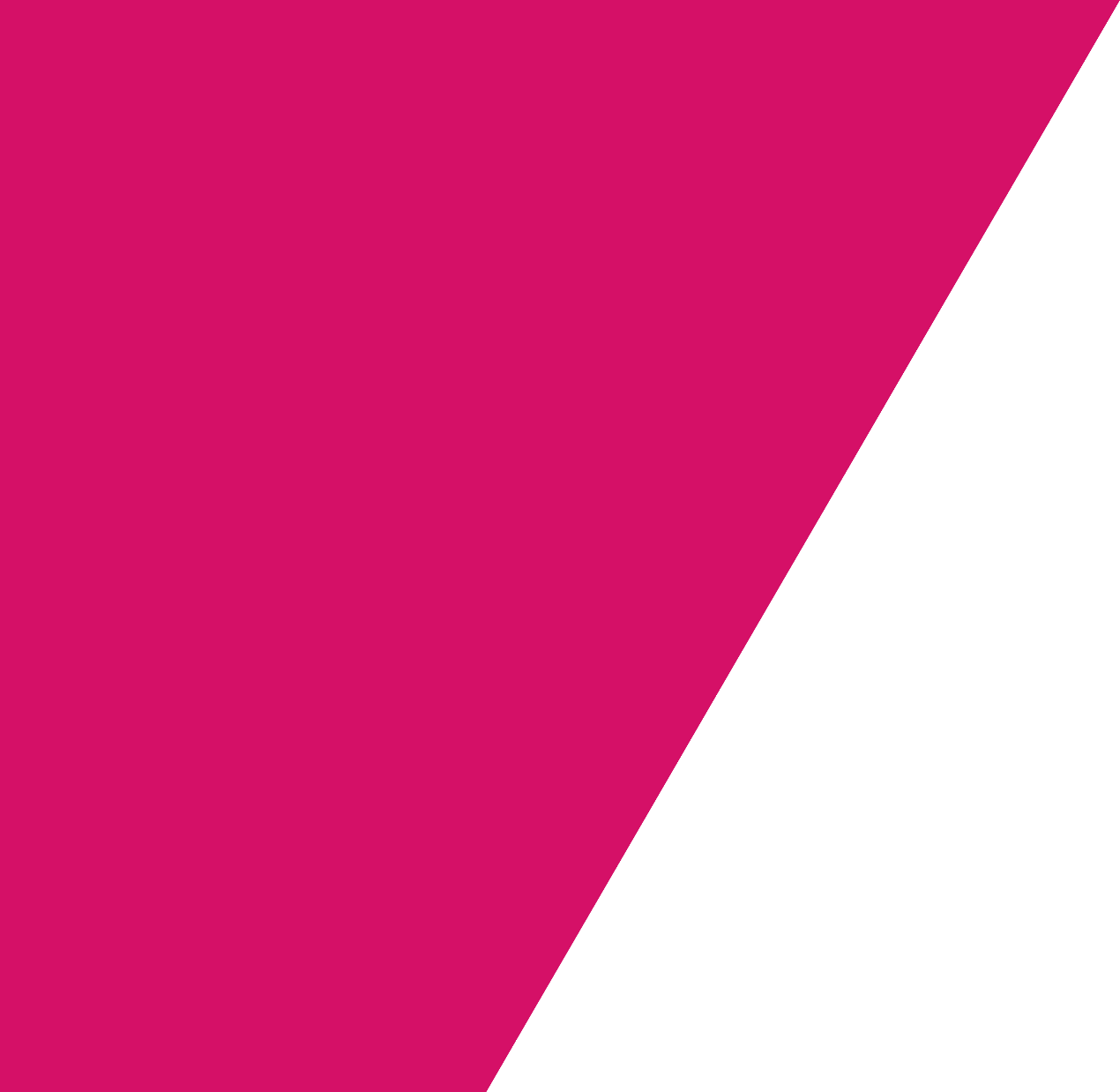 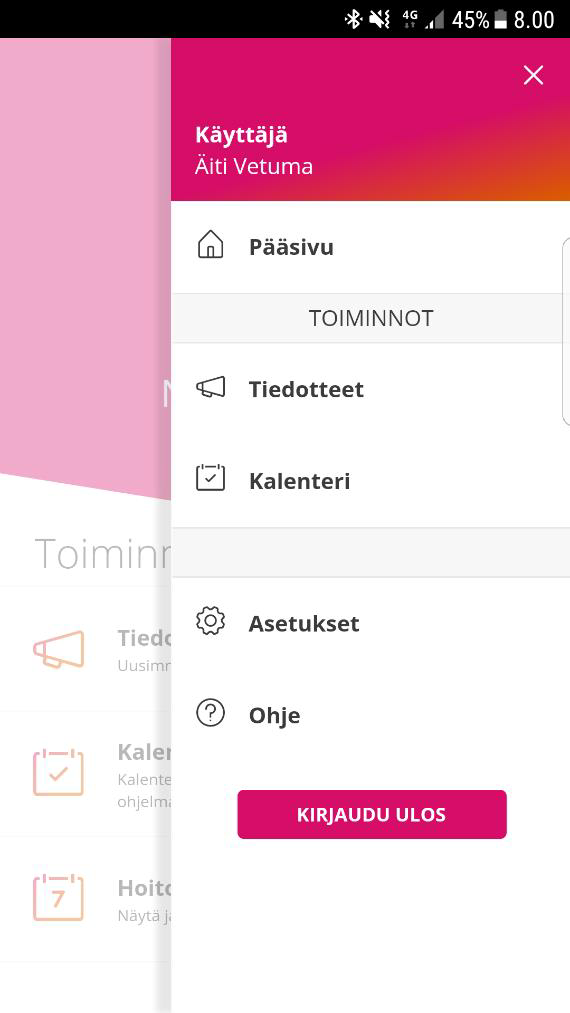 Public
Päävalikko
Pääsivu –paluu sovelluksen aloitus 
sivulle
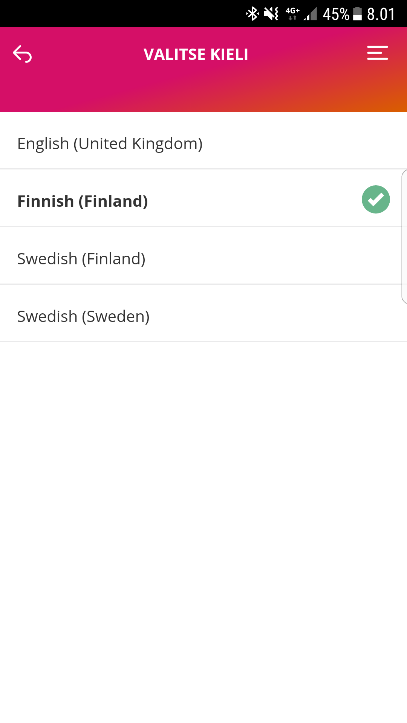 Asetukset –sovelluksen kielivalinta
-Käyttää oletuksena laitteen
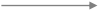 kielivalintaa
Ohje –ohjeita sovelluksen ja eri
toimintojen käyttöön
-Täydentyy kokoajan toimintojen
lisääntyessä
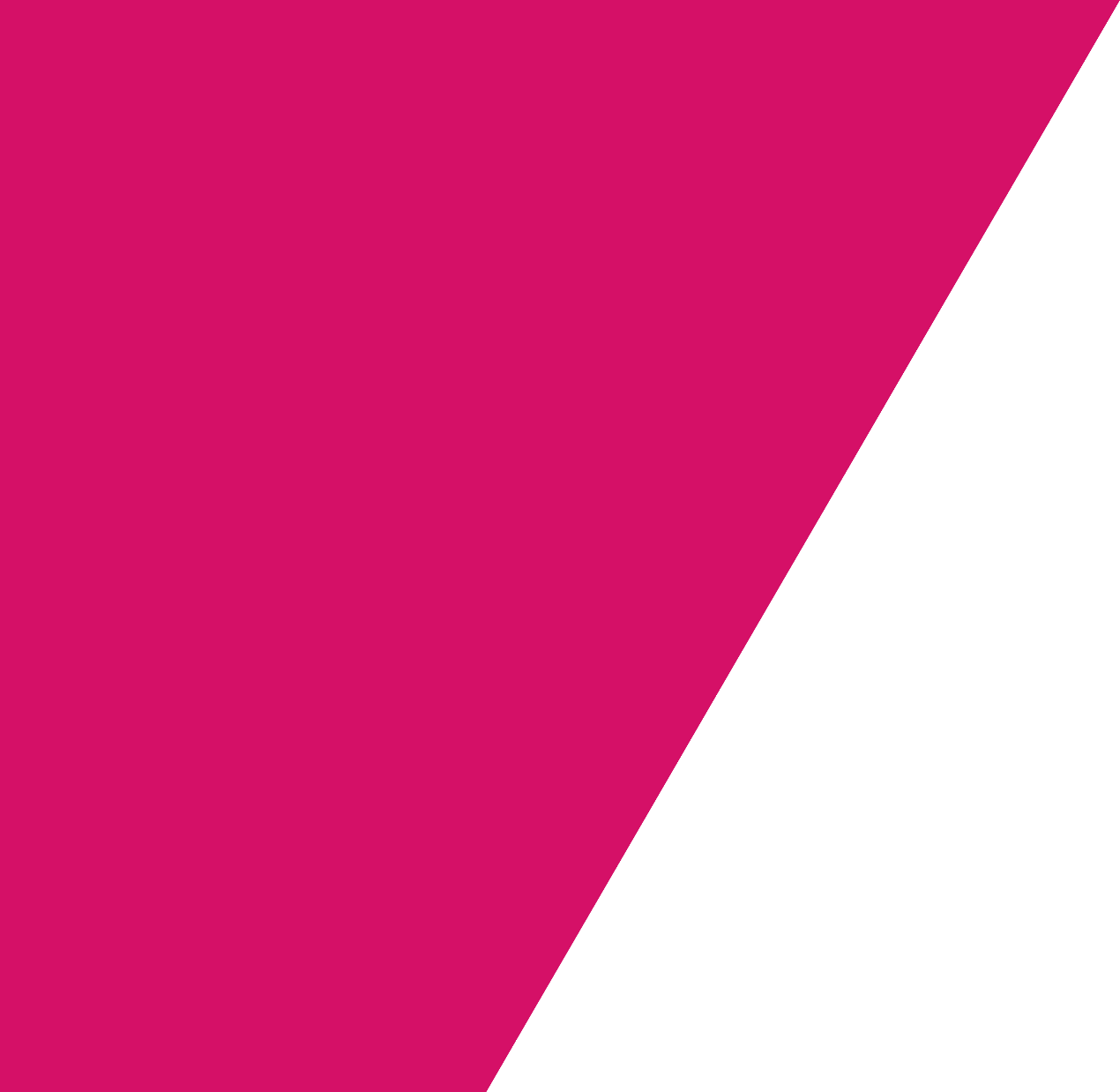 Public
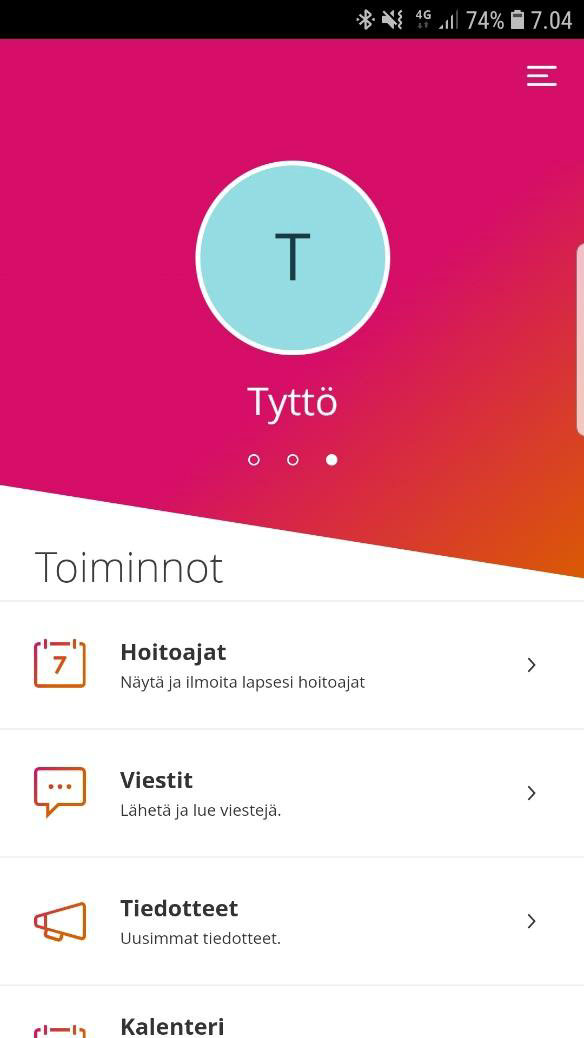 Lapsinäyttö
Kun olet valinnut lapsen, jonka  
hoitoaikoja haluat päivittää, pääset 
lapsinäytölle.
Pääset eteenpäin valitsemalla 
hoitoajat.
Voit tehdä hoitoaikavarauksia viikko 
kerrallaan.
Hoitoaikavaraukset lukittuvat kunnan 
määrittelemän lukitusajan puittessa.
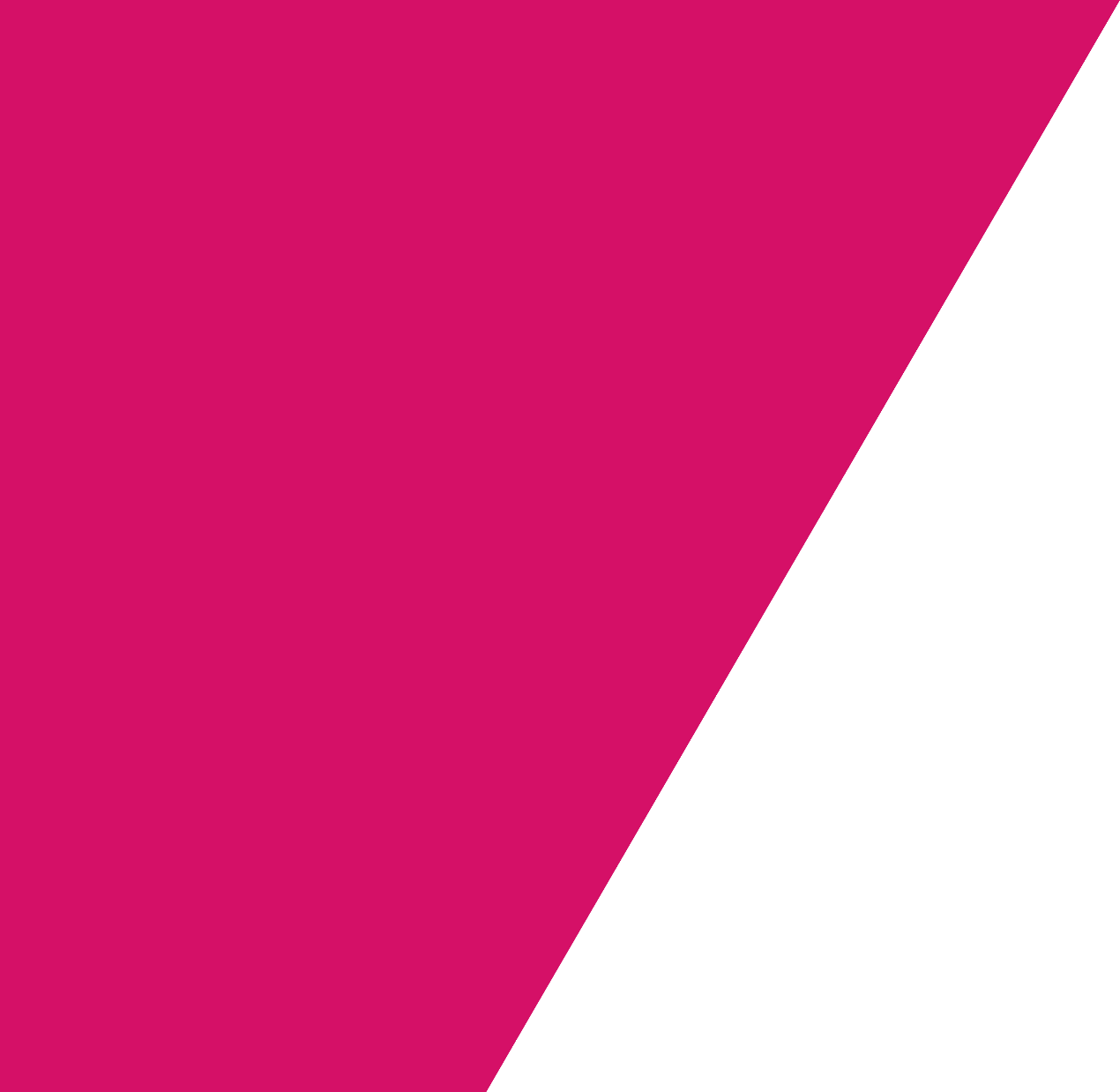 Public
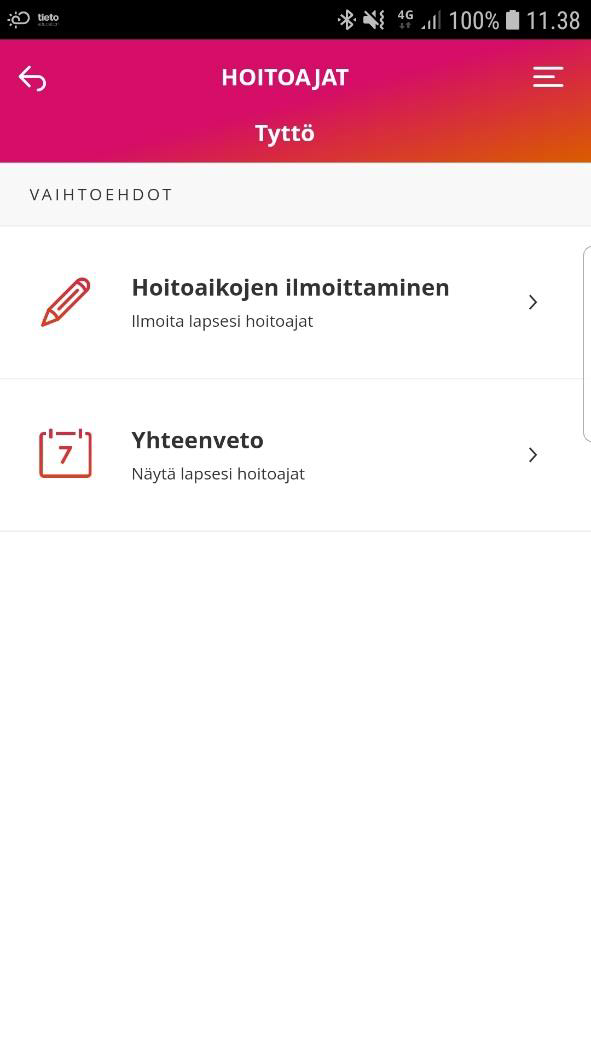 Hoitoajat
Hoitoaikojen ilmoittaminen
-Uusien hoitoaikavarausten tekeminen
-Aiemmin tehtyjen varausten
muuttaminen
Yhteenveto
-Päiväkohtainen yhteenveto varatuista
ja toteutuneista tunneista
-Kuukauden yhteenveto
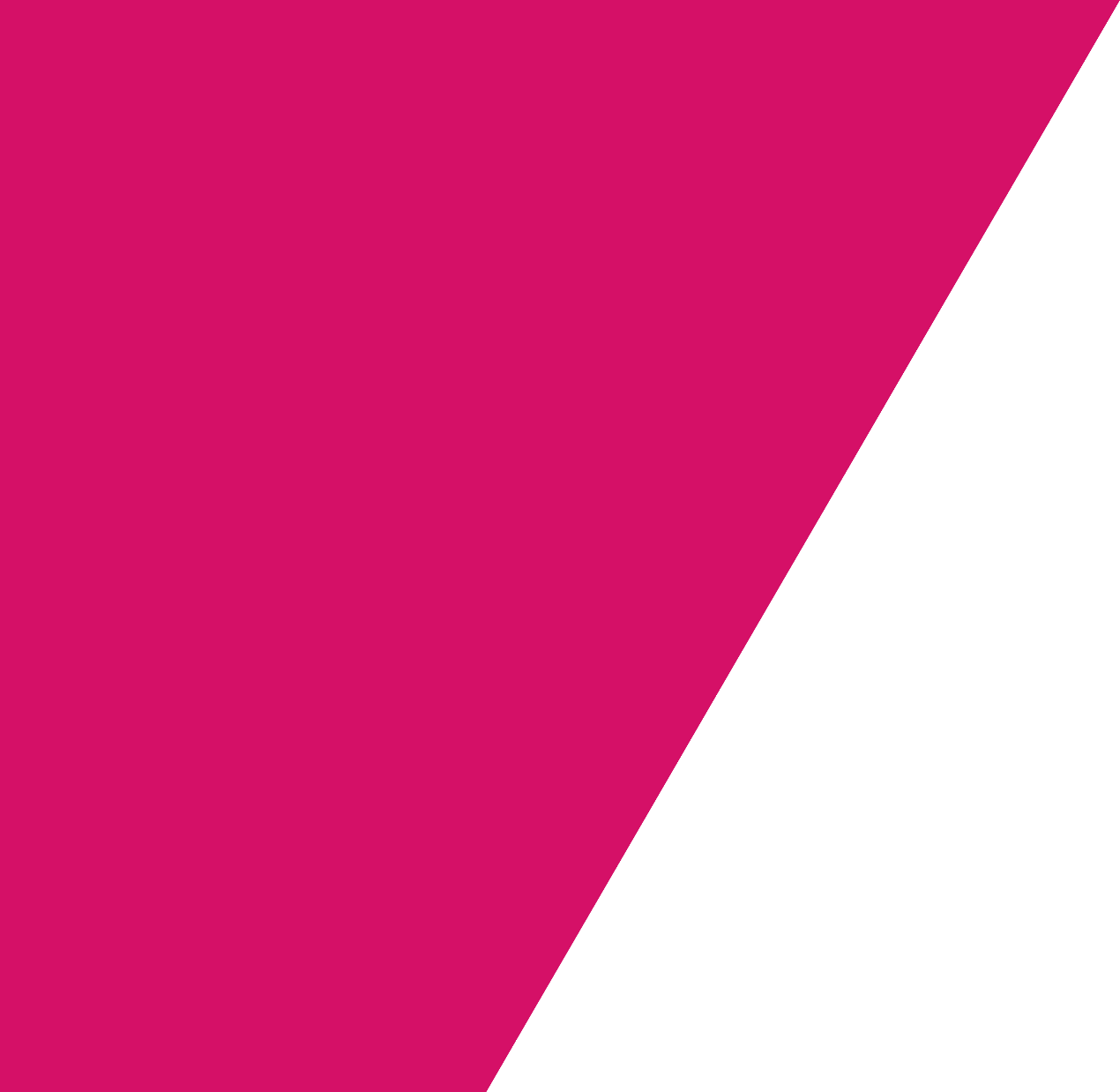 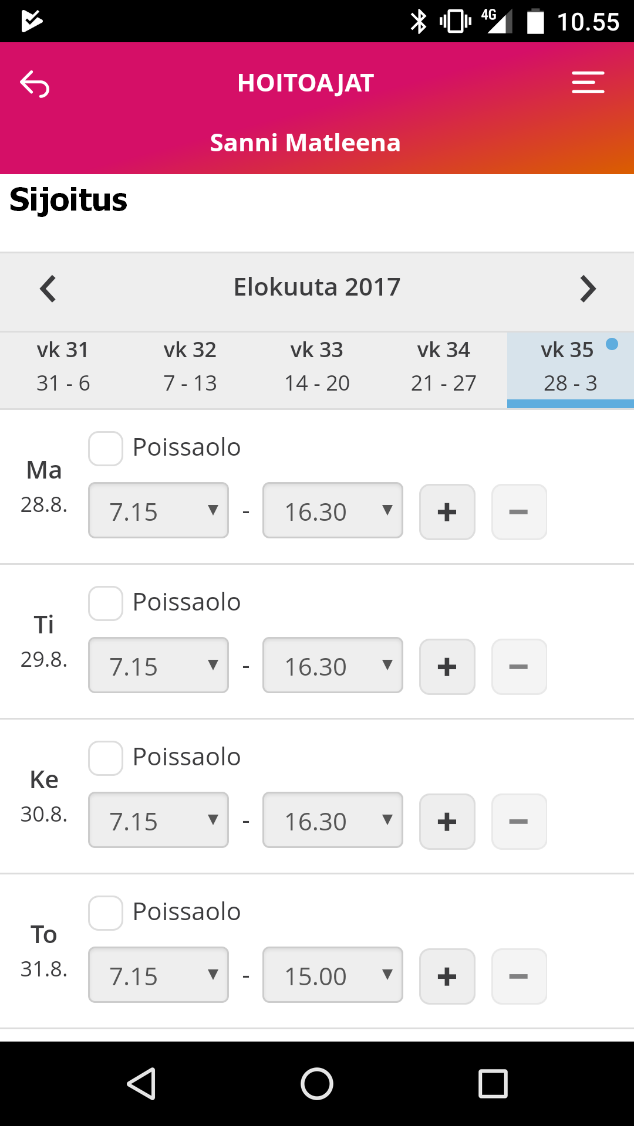 Public
Hoitoaikojenvaraaminen
Hoitoaikanäyttö avautuu aina 
ensimmäiselle tyhjälle viikolle, jolle 
hoitoaikoja ei ole ilmoitettu.
Voit ilmoittaa hoitoaikoja enintään 6 kk 
eteenpäin.
Voit ilmoittaa Tieto Edussa myös 
poissaolot etukäteen.
Valitse jokaisen päivän kohdalla hoitoon 
tulo-ja lähtökellonaika. Täytä poissaolo,
niille päiville kun lapsesi ei tarvitse
hoitoa.
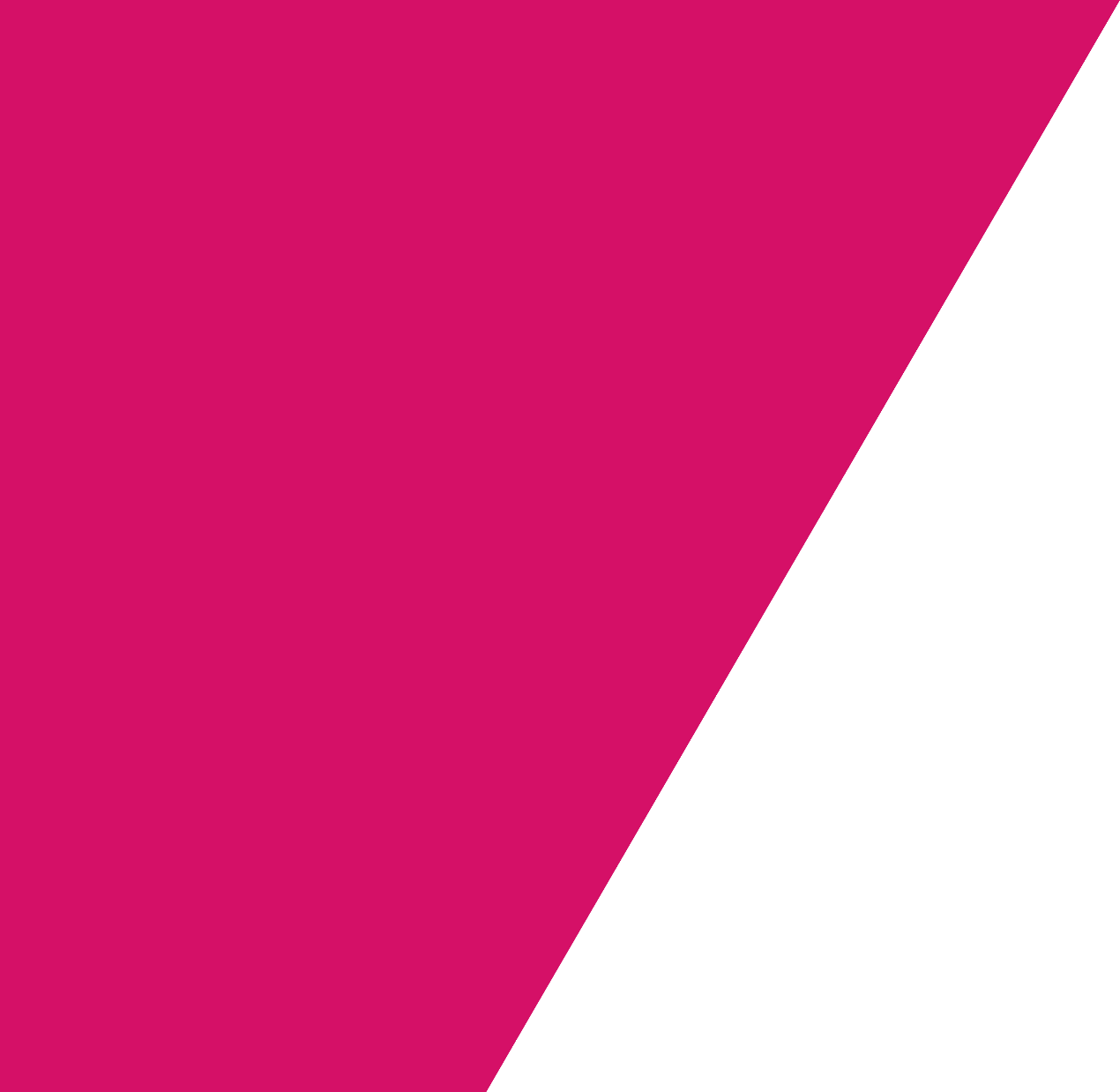 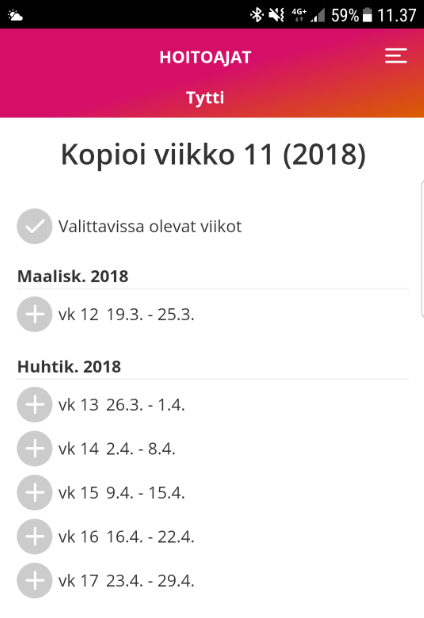 Public
Hoitoaikojen kopiointi
Voit myös kopioida  viikon hoitoaikoja 
yhdelle tai useammalle viikolle.
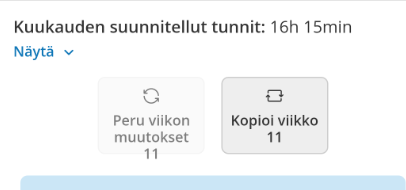 Valitse ensin viikko, jonka hoitoajat haluat 
kopioida. Valitse sivun alalaidasta ”kopioi 
viikko”.
Valitse viikot joille haluat valitun viikon 
kopioida ja Vahvista valinta
Sisaruksille hoitoajat voidaan kopioida 
varausten lähettämisen yhteydessä.
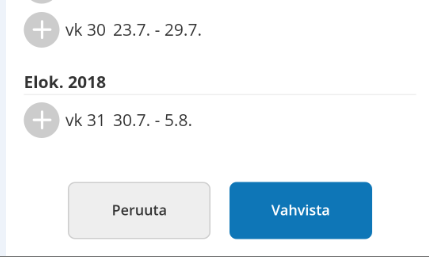 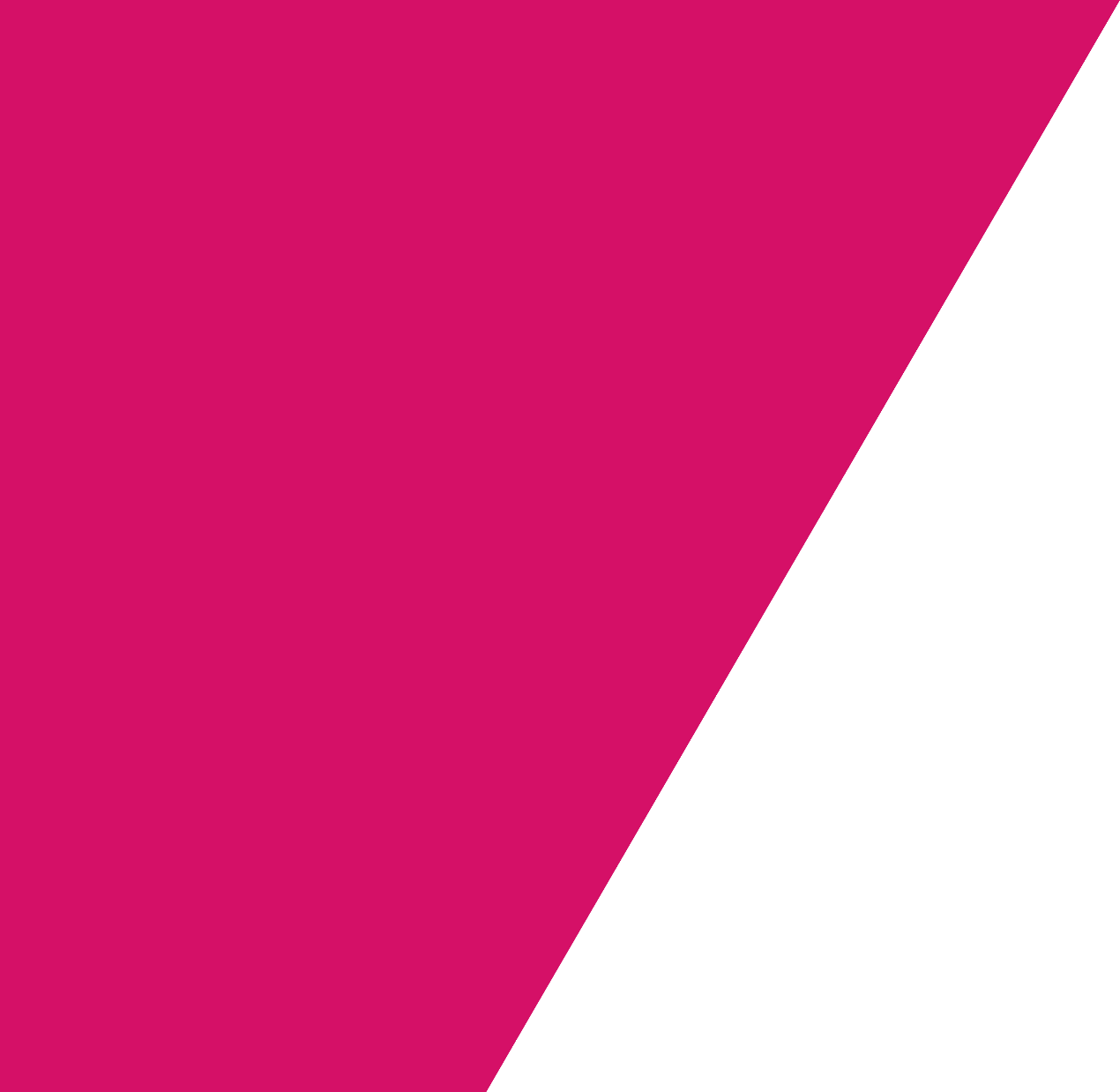 Public
Yleiskatsaus
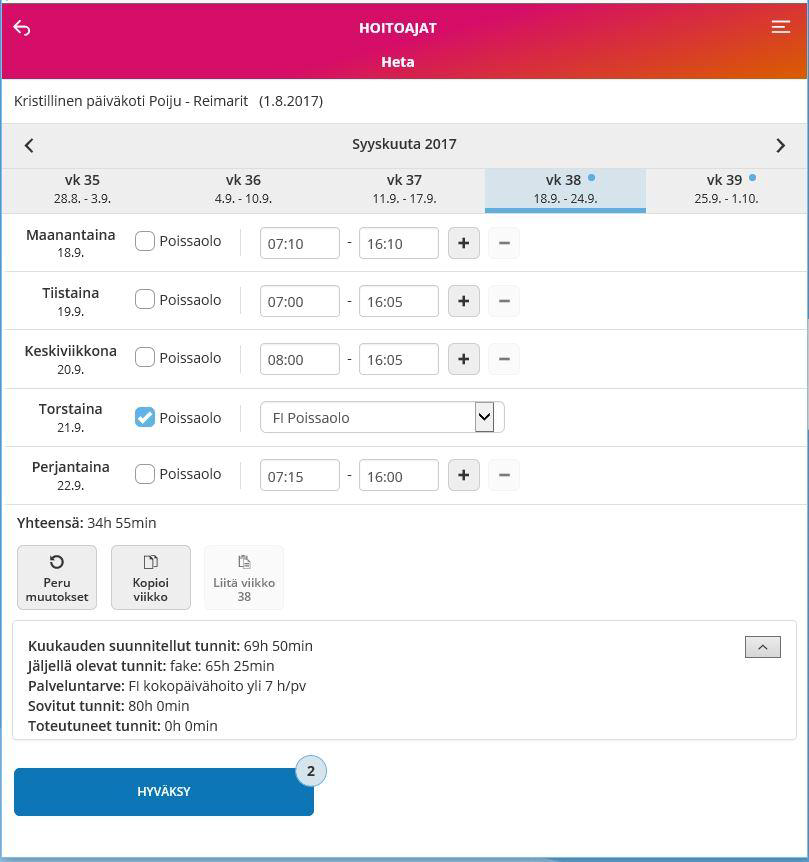 Sovelluksen alalaidassa ”hyväksy”-
painikkeen yläpuolelta voit tarkastella 
kuukauden yleiskatsausta.
Kuukauden yleiskatsaus avautuu ”Näytä”-
painikkeesta tai painamalla ”kuukauden 
suunnitellut tunnit”.
Näkyvissä versiossa 1.0:
-Palveluntarve + sovitut tunnit
-Viikon / kuukauden suunnitellut tunnit
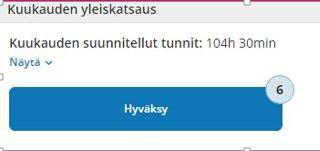 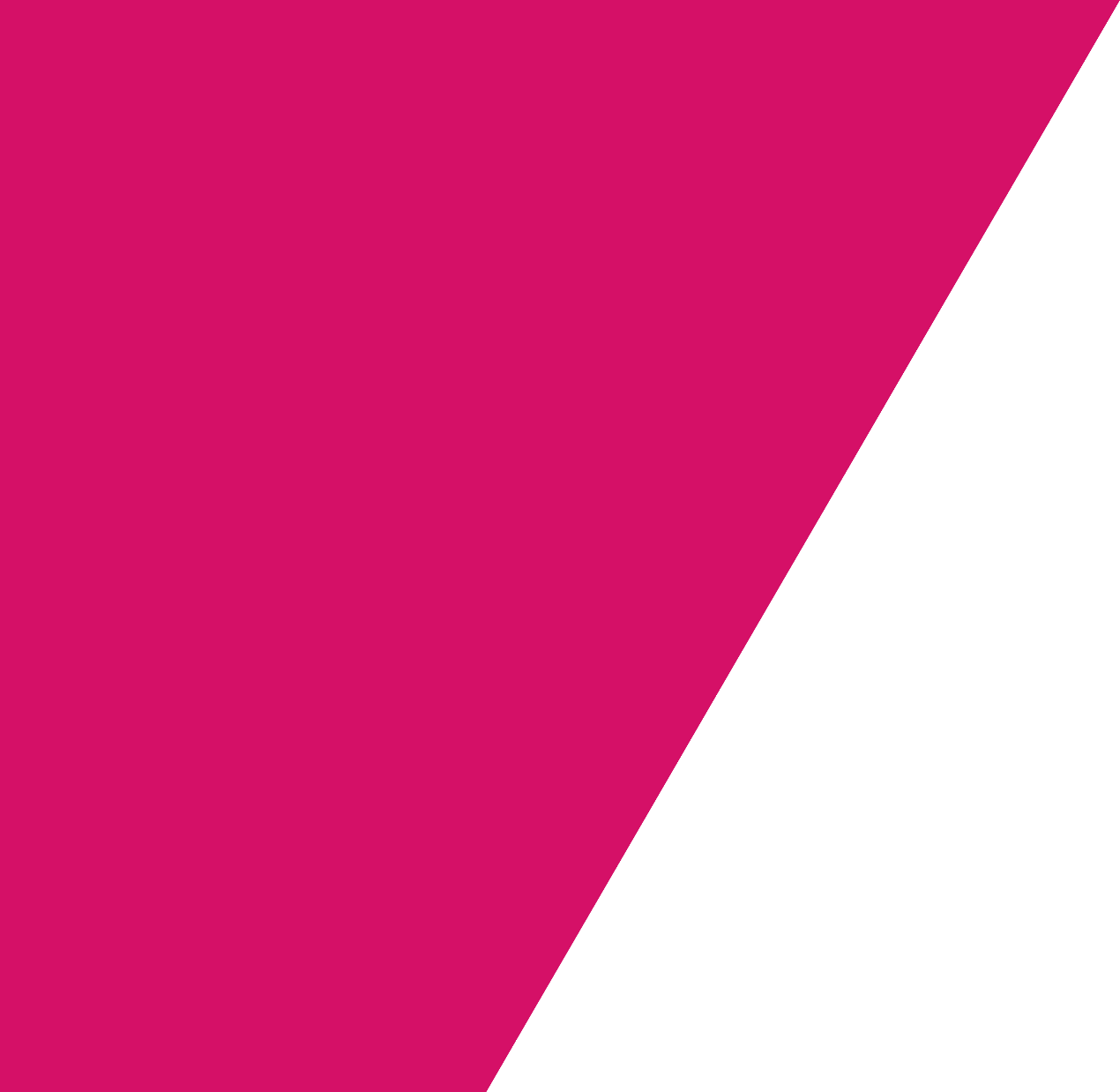 Hoitoaika varauksen 
lähettäminen
Public
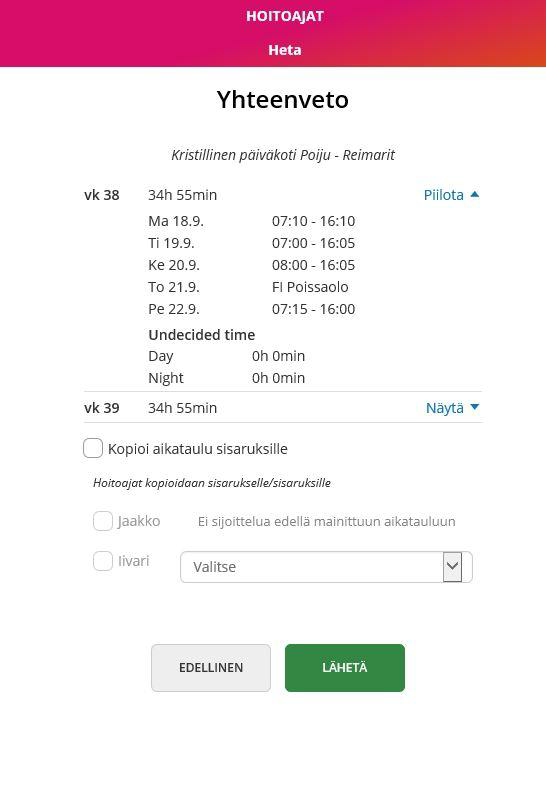 Kun olet hyväksynyt tekemäsi 
hoitoaikavarauksen, niin pääset 
Yhteenveto-sivulle.
Tällä sivulla voit avata jokaisen 
ilmoittamasi viikon tiedot ”Näytä”-
painikkeesta
Voit kopioida tekemäsi 
hoitoaikavarauksen muille lapsillesi 
valitsemalla ”kopioi aikataulu sisaruksille” 
ja valitsemalla lapset joille tietoja kopioit.
Jos haluat korjata  tekemääsi varausta
valitse ”edellinen”-painike.
Jos olet tyytyväinen hoitoaikavaraukseen 
valitse ”lähetä”.
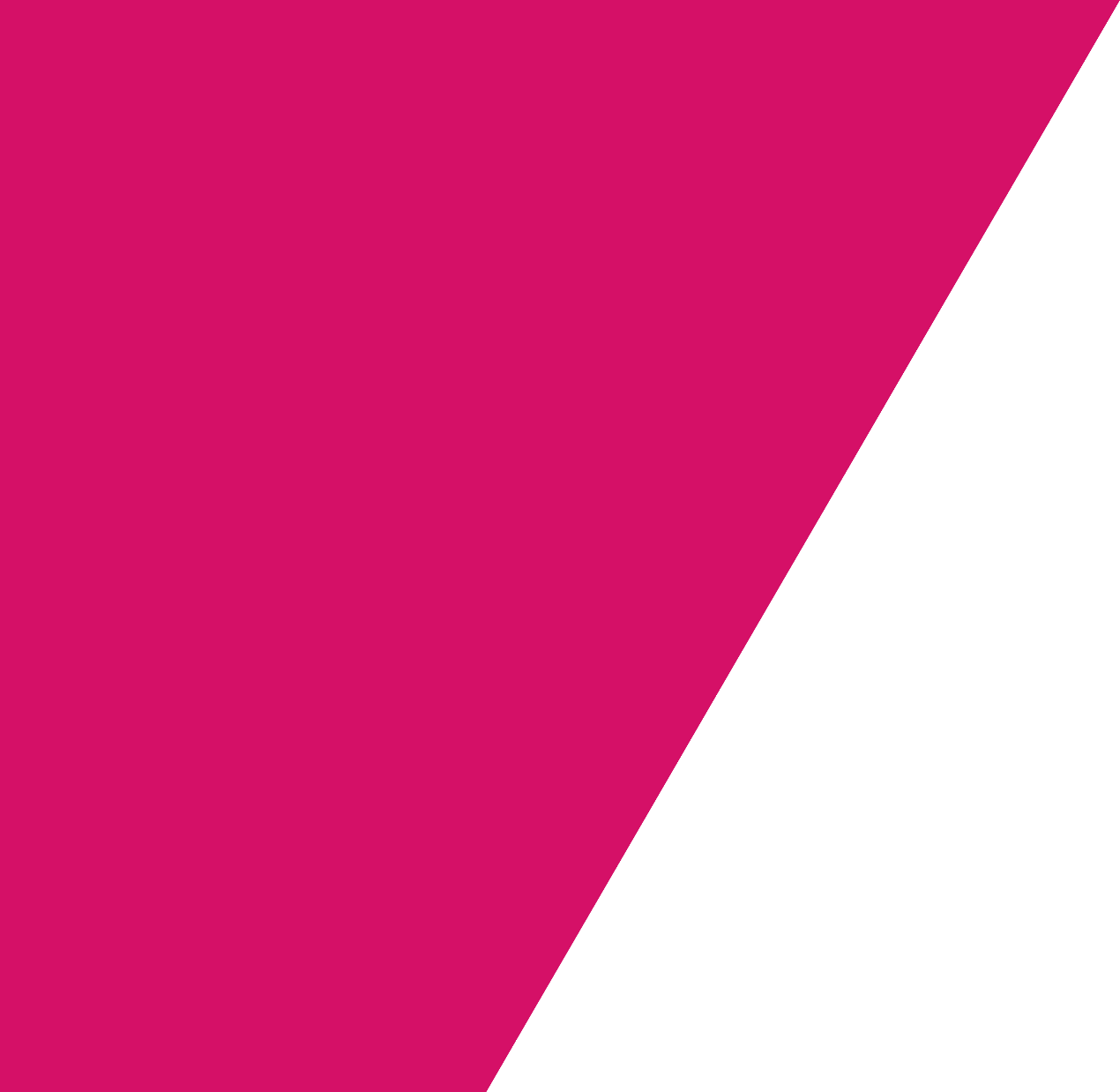 Public
Yhteenveto
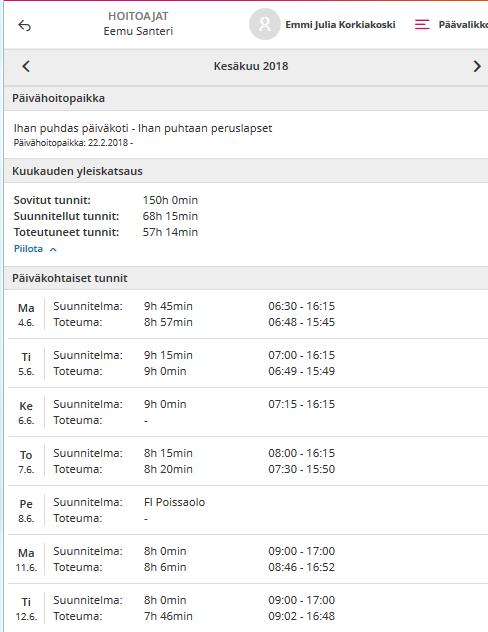 Kuukauden yleiskatsaus
-Sovitut tunnit 
-Kuukauden yhteenlasketut
suunnitellut ja toteutuneet tunnit
Päiväkohtaiset tunnit
-Päivän suunnitellut kellonajat ja
päivän pituus
-Päivän toteutuneet tunnit ja päivän
pituus
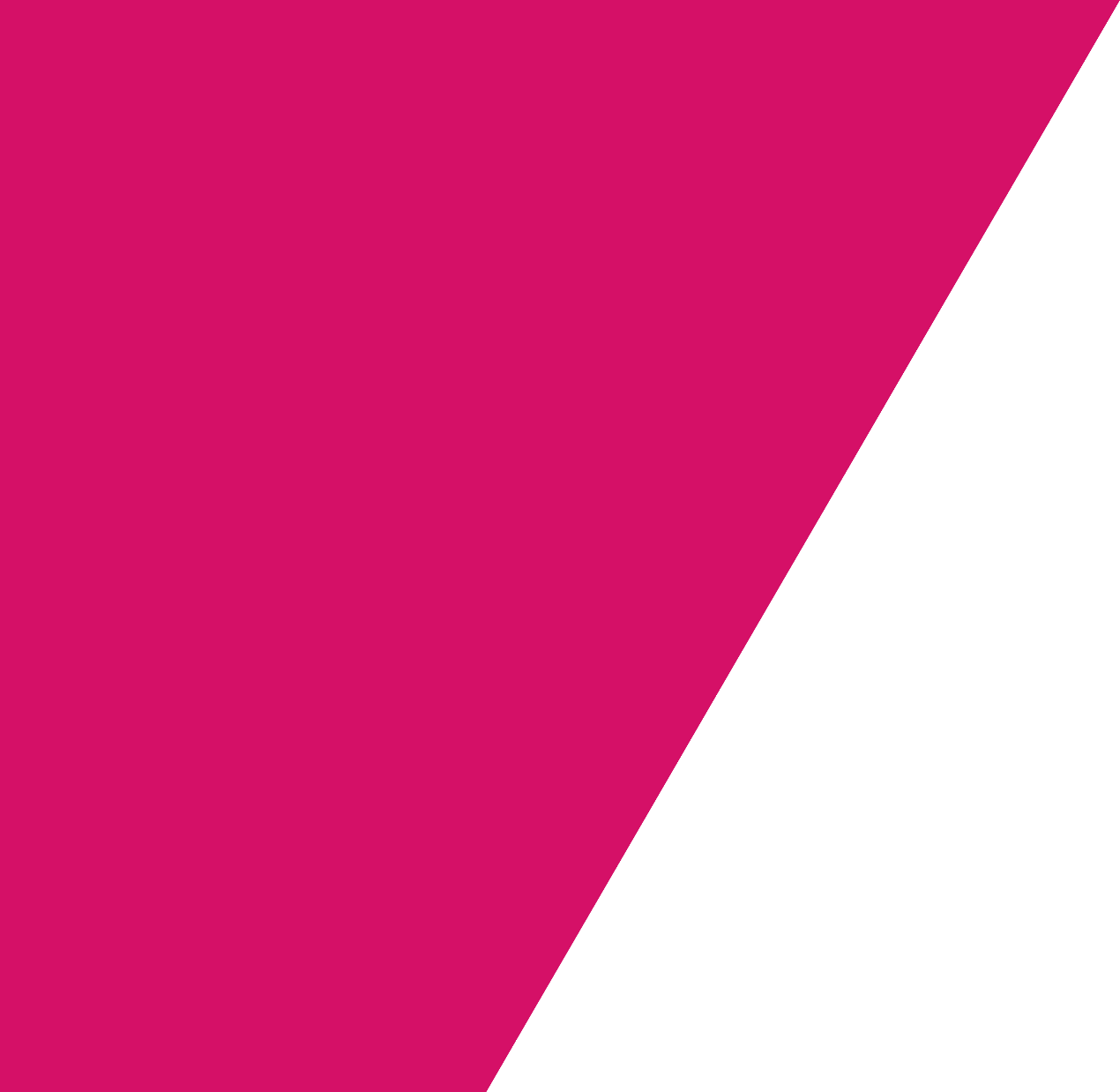 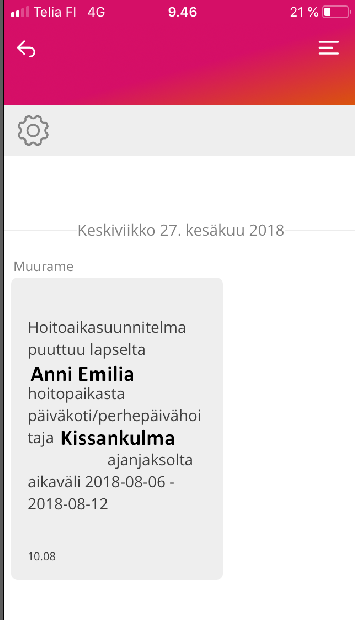 Public
Viestit
Hoitoaikoihin liittyen järjestelmä lähettää 
muistutusviestejä puuttuvista hoitoajoista.
Muistutusviesteihin ei voi vastata.
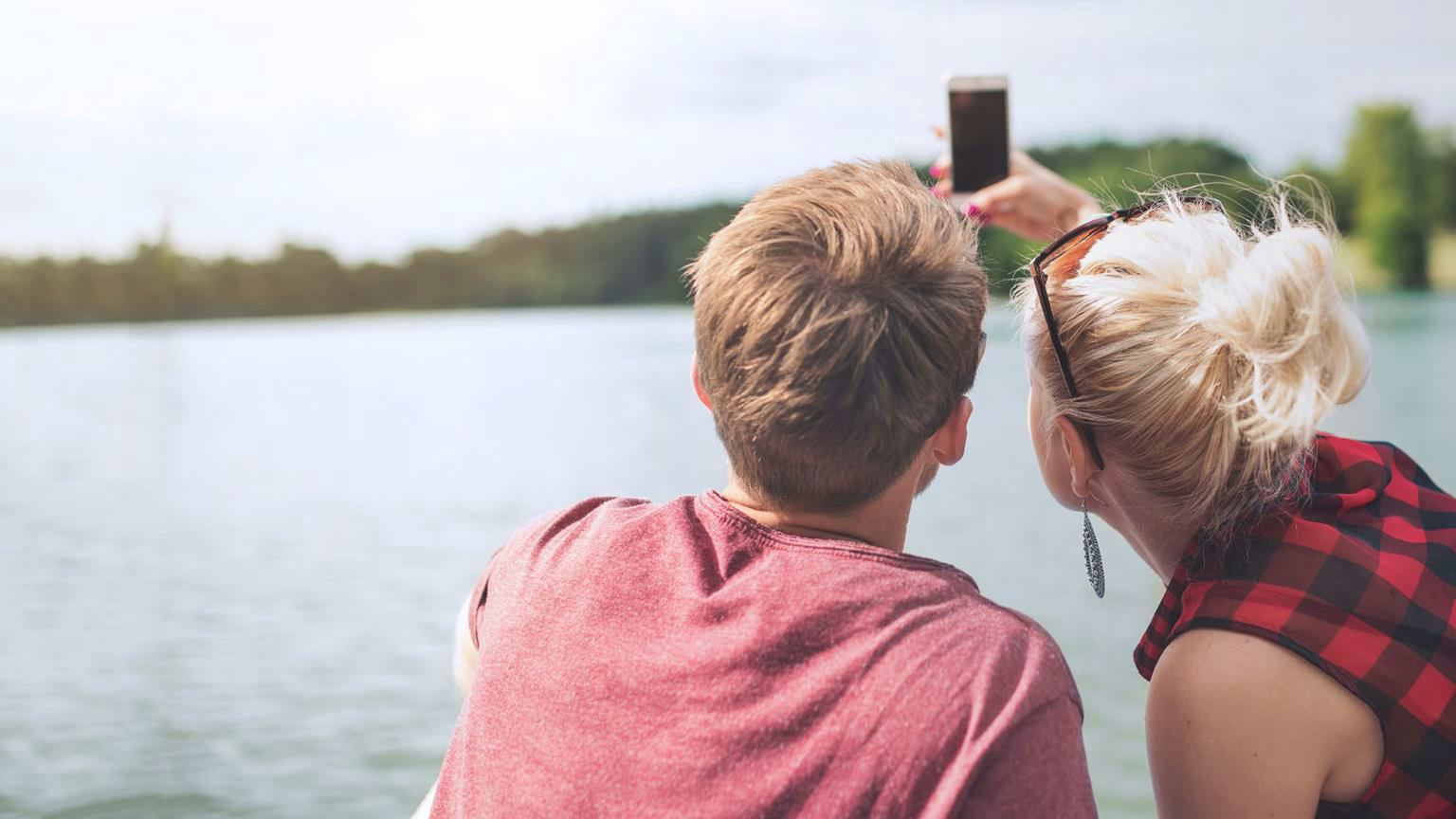 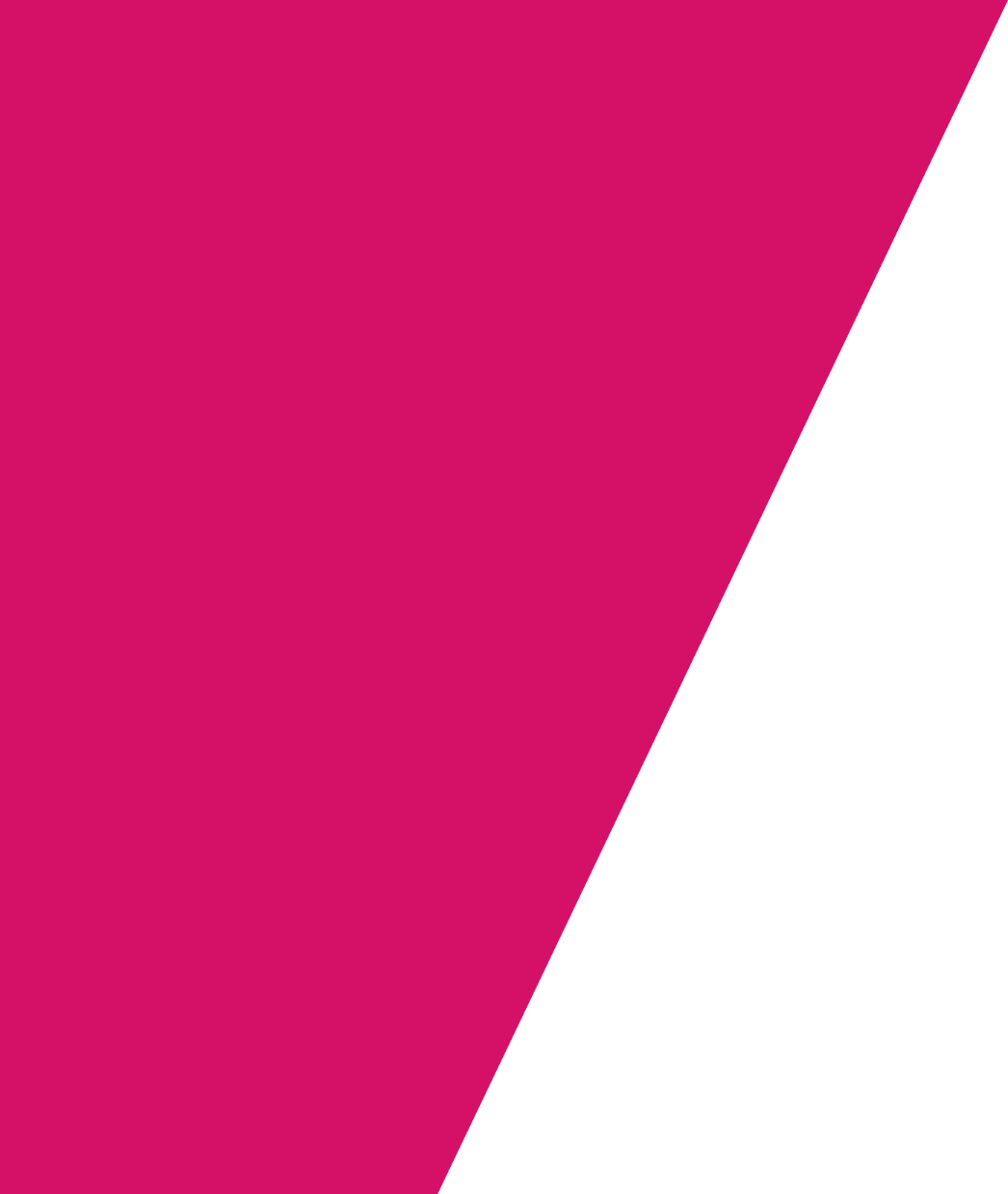 Tieto Education
tieto.fi/education
Public
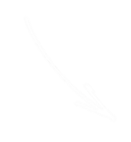 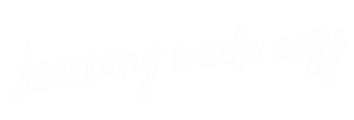 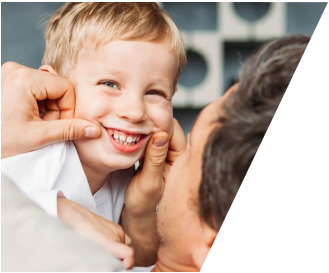 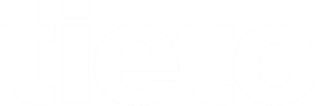